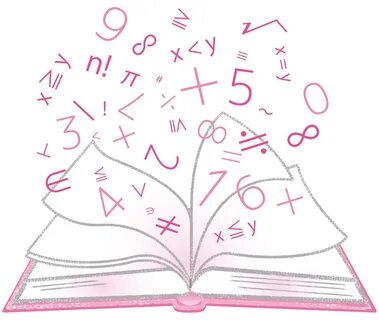 Здравствуйте!
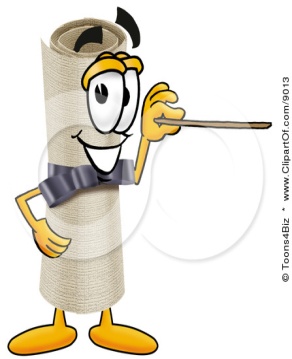 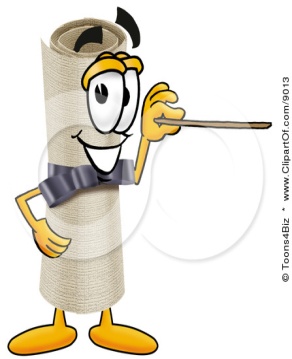 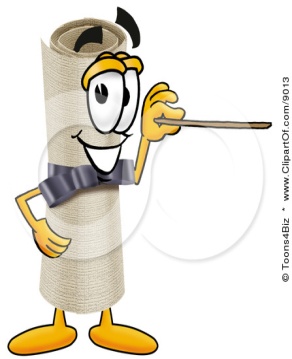 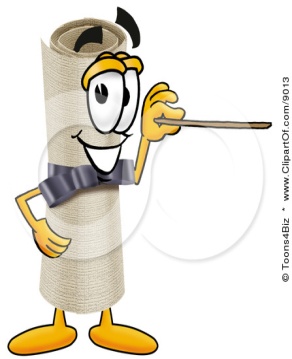 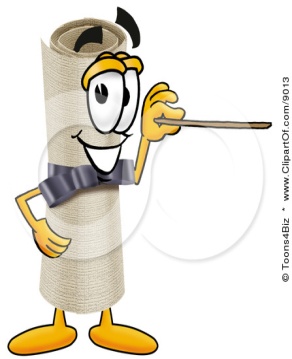 Десятина
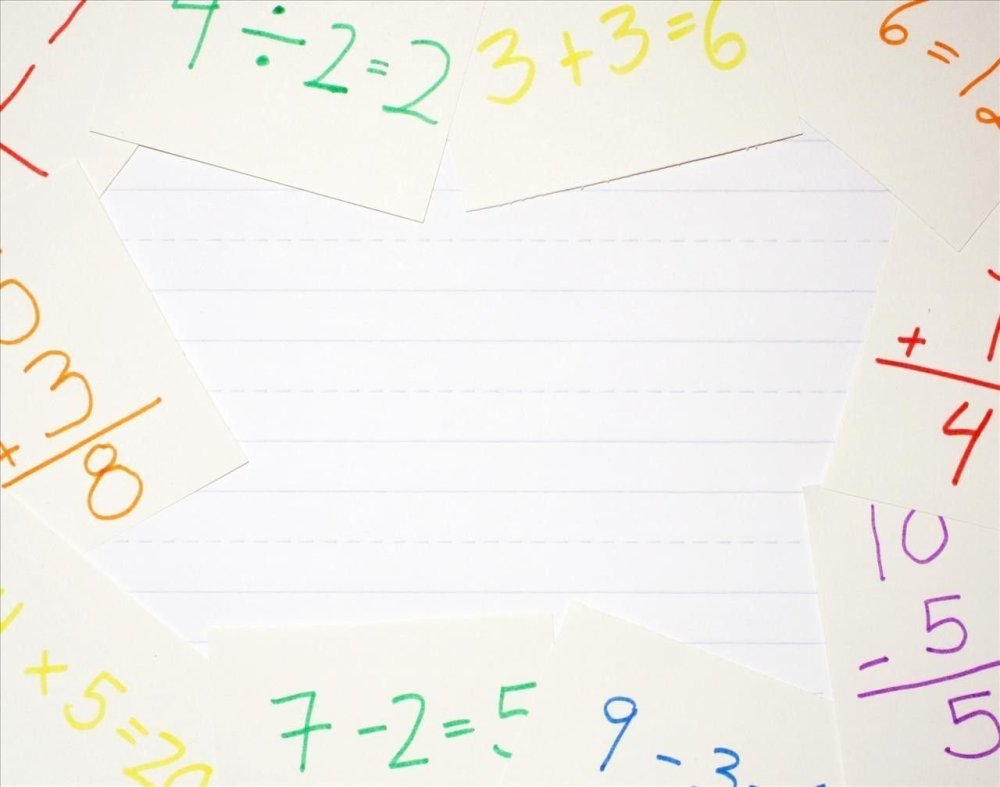 Исключи лишнее
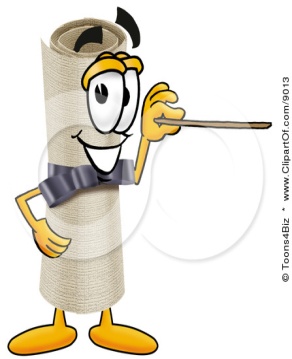 см
га
см2
м2
мм2
км2
а
сотка
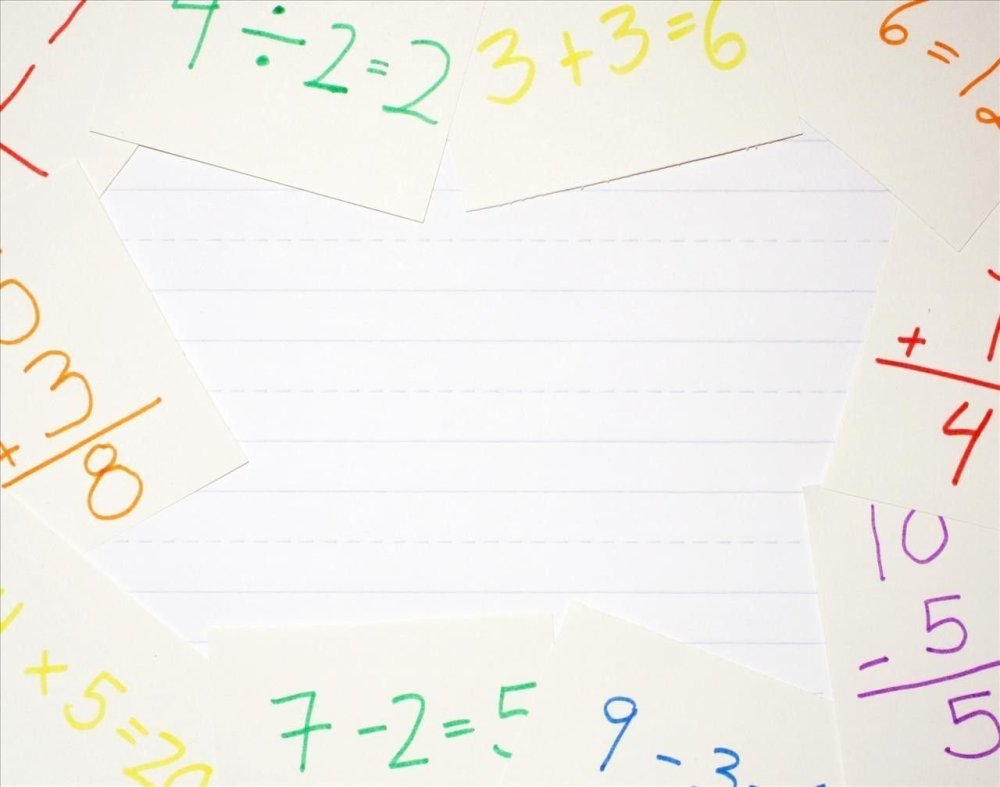 11-13 вв. - плуг - 8-9 га (мера, с которой платили дань)16-18 вв. - десятина - 1, 1 гасоха - количество земли, которую обрабатывает 1 пахарь за деньобжаакр - 4047 м2кадь - 2 га (площадь для засева 24 пудами ржи)
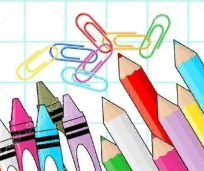 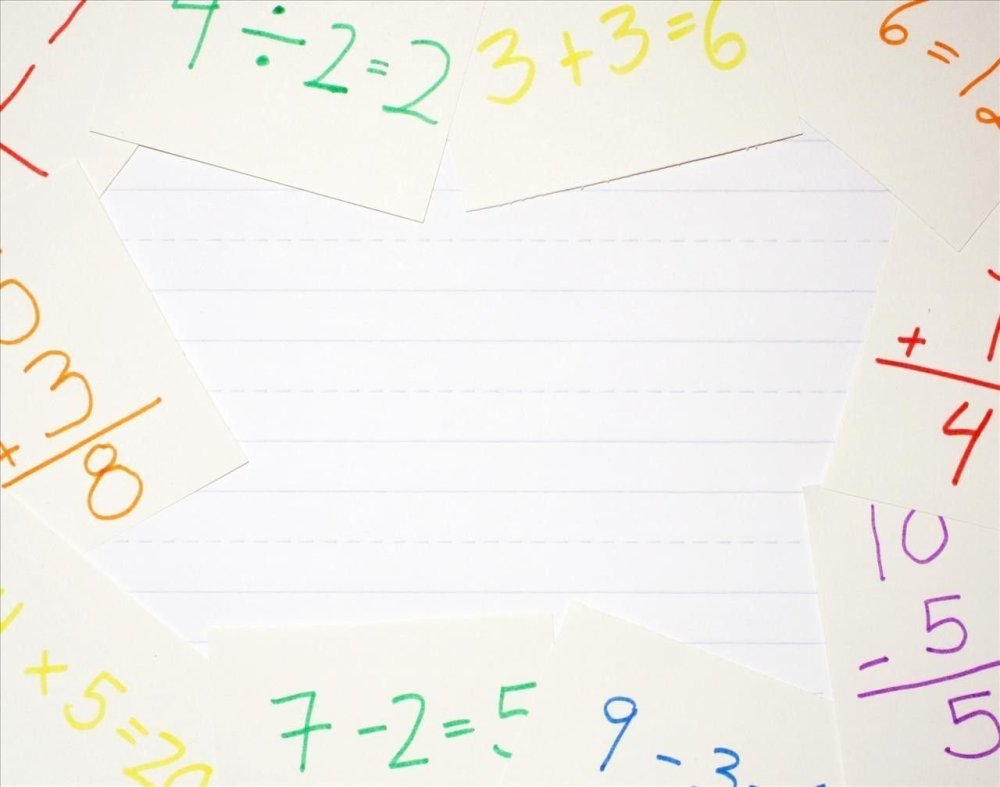 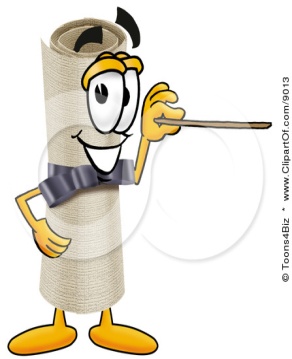 Тема урока:
Единицы 
измерения 
площади
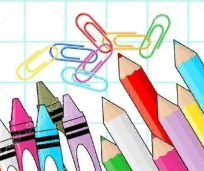 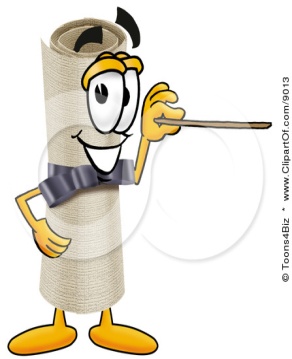 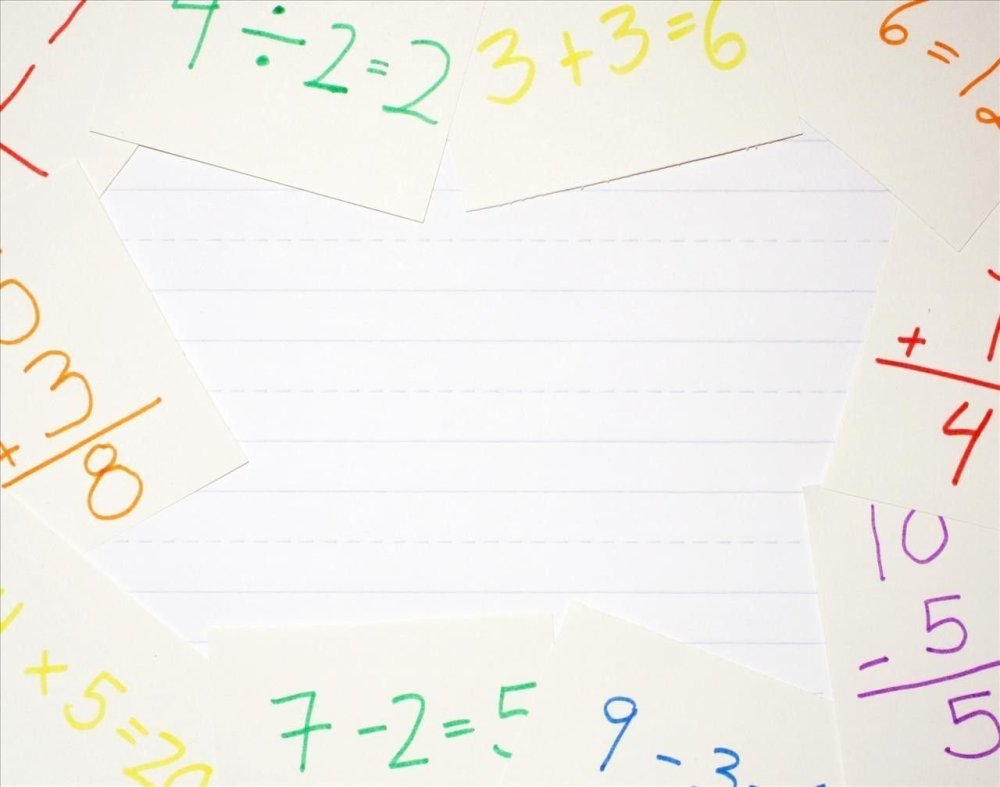 Цели урока:- установить соответствие между единицами площади;                                                     - научиться  переводить одни единицы площади в другие;                                                          - научиться применять математические  знания в жизненных ситуациях.
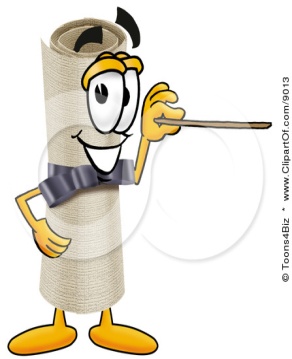 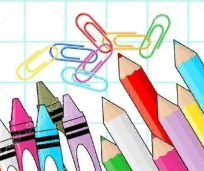 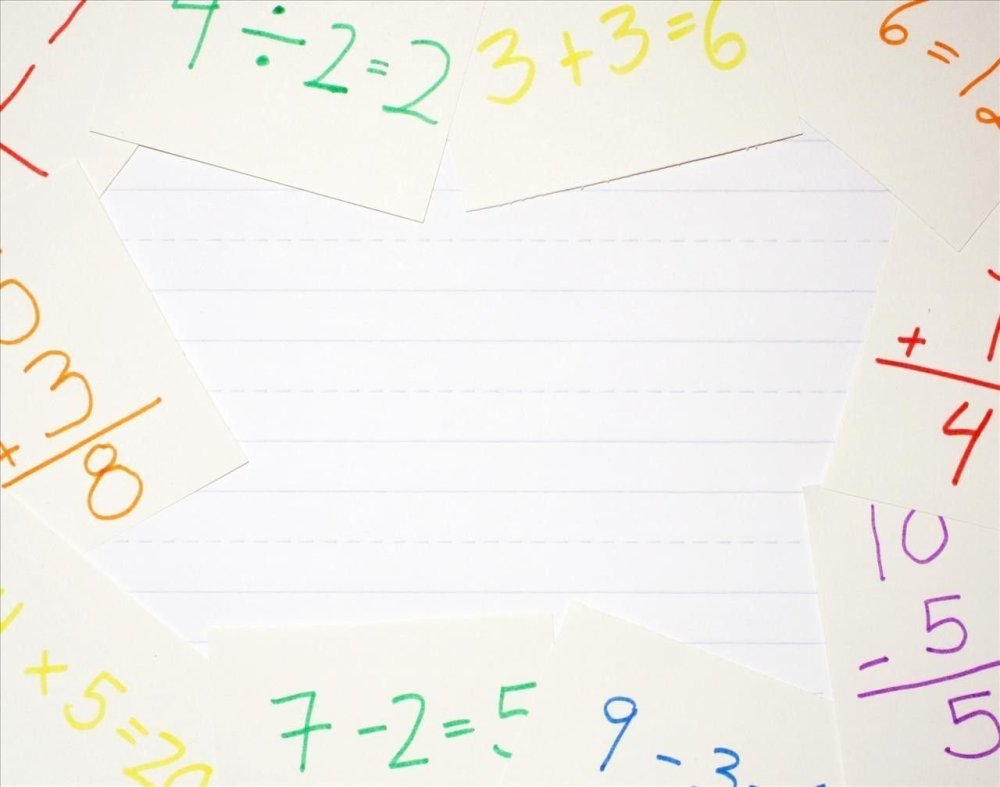 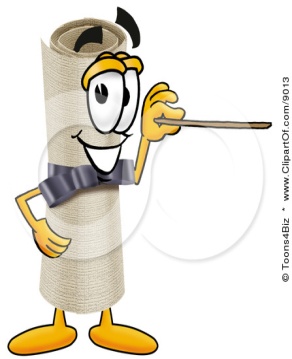 Девиз урока:
«Лучший способ 
изучить что-либо - это открыть самому»
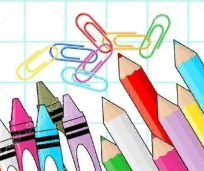 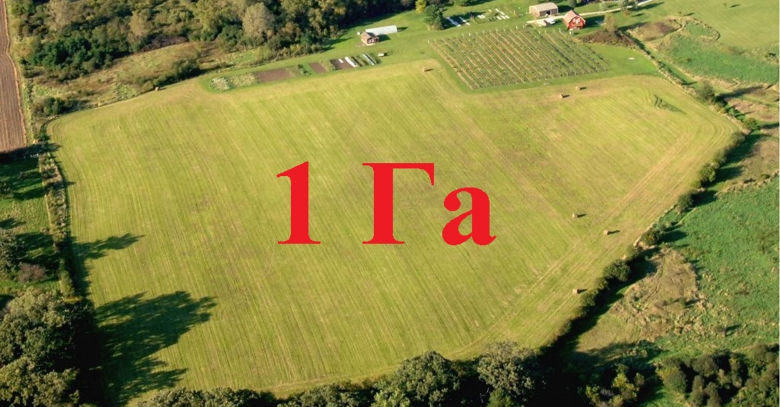 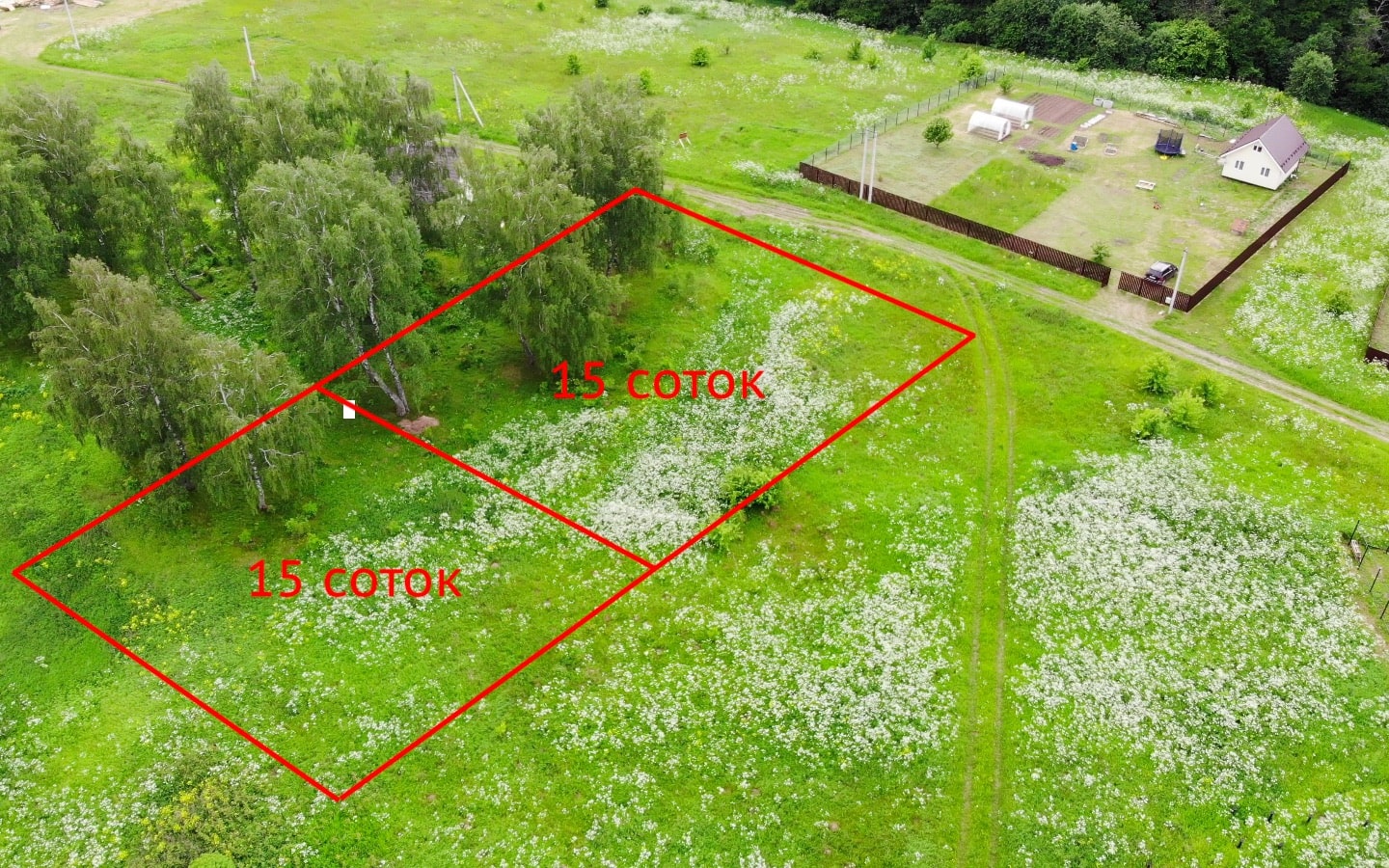 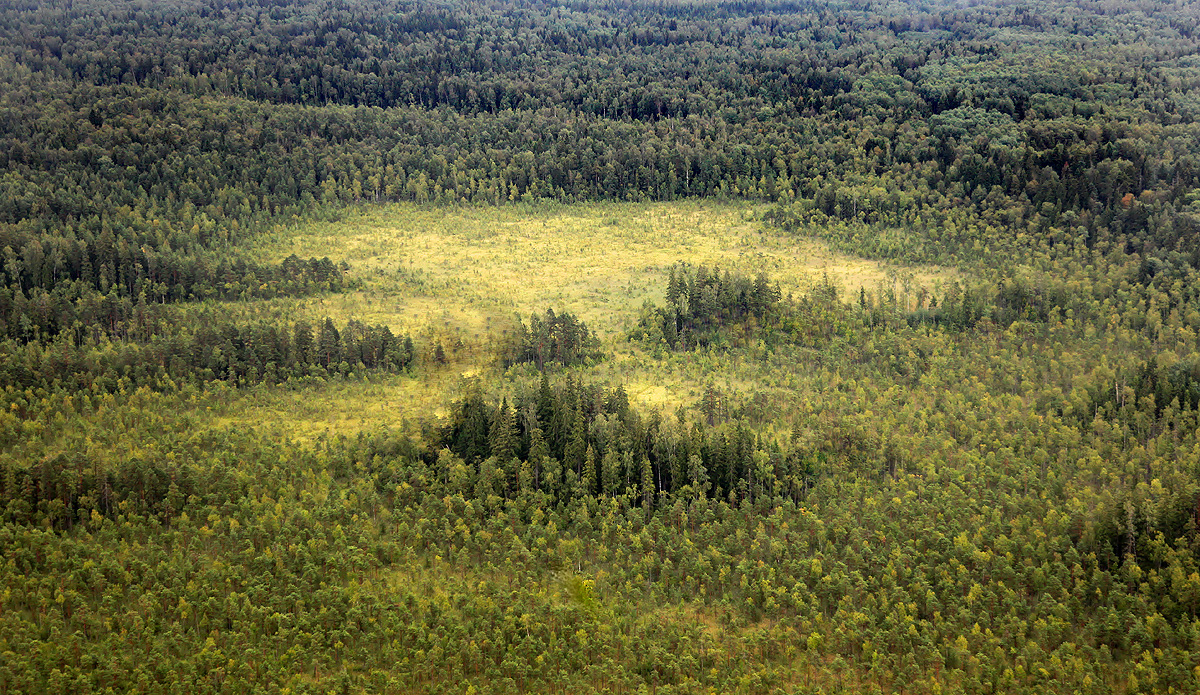 1 км2
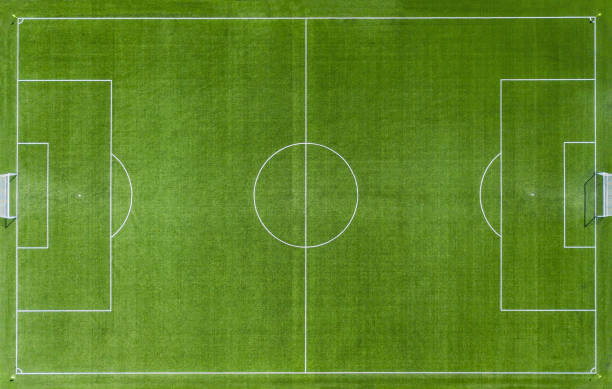 1 м2
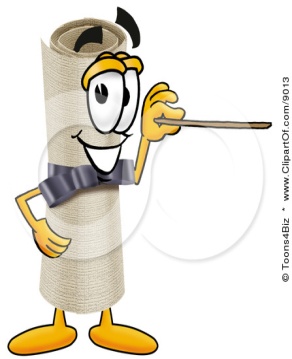 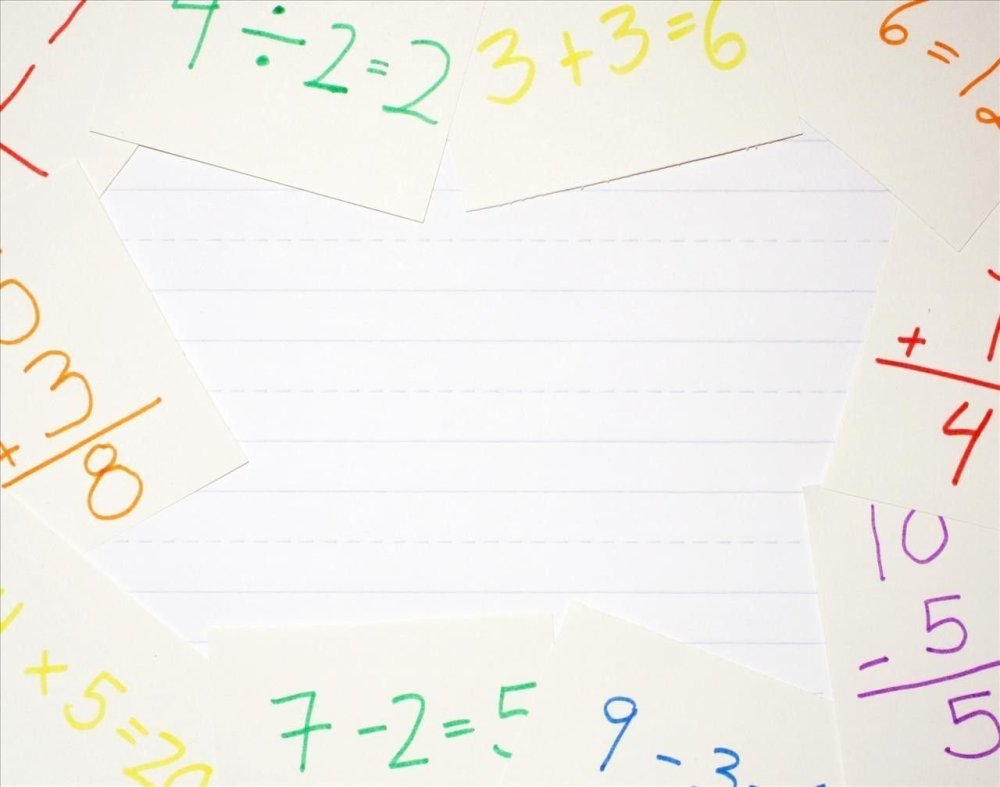 Установите сооветствие междувеличиной и площадью
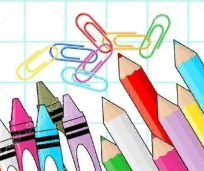 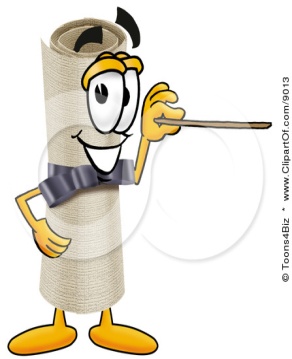 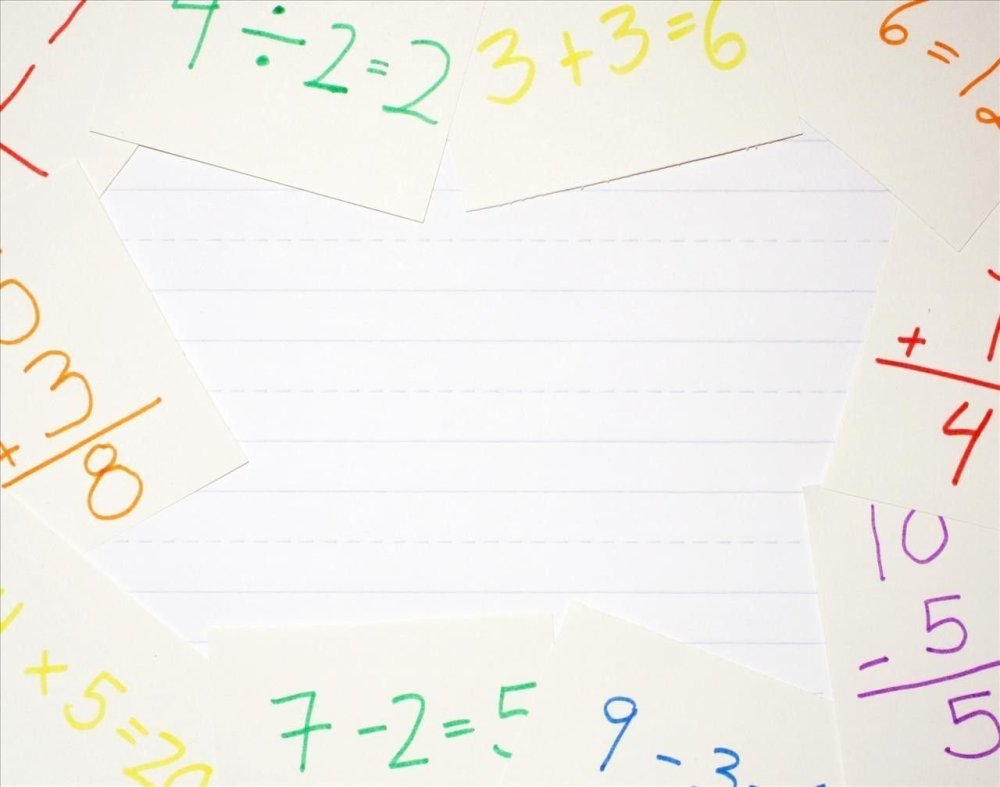 «В жизни встречаются ситуации, похожие на задачи, которые мы решаем на уроках. А если мы умеем решать математические задачи, то можем справиться и с жизненными ситуациями»
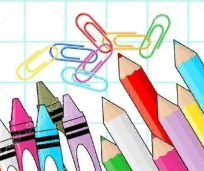 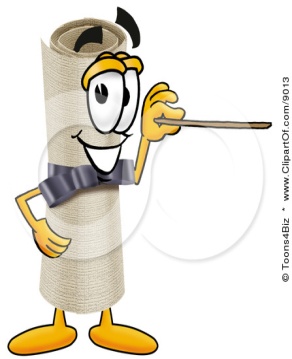 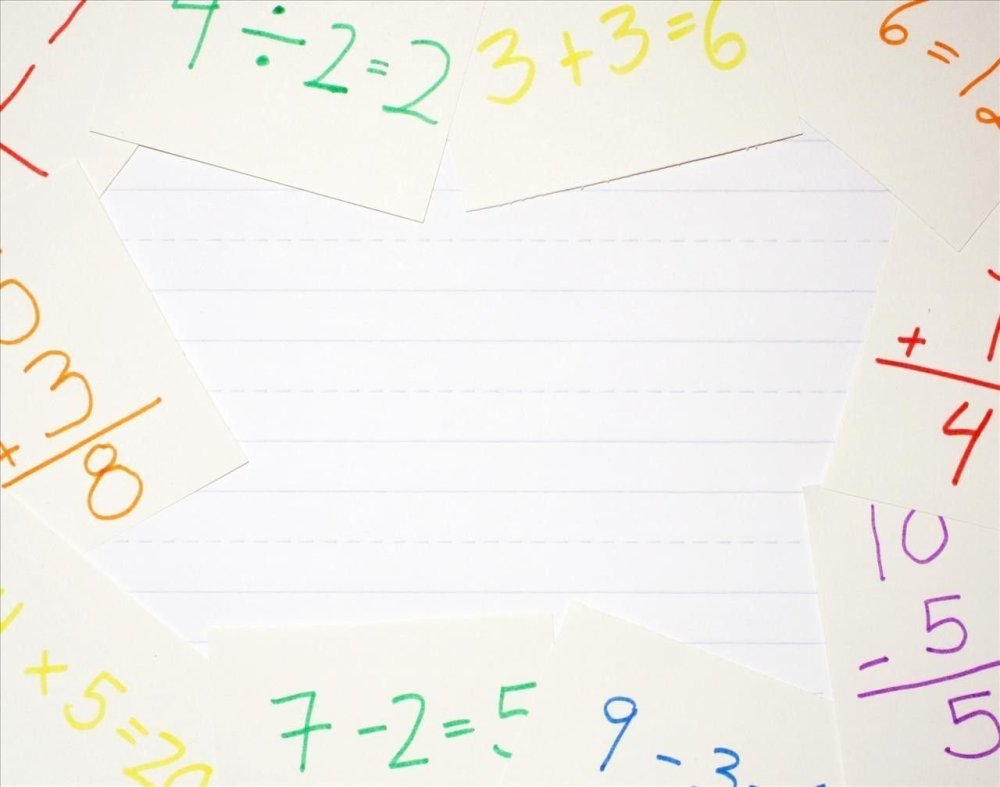 Д. З
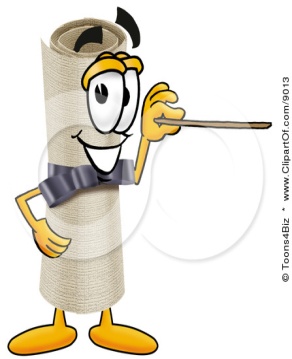 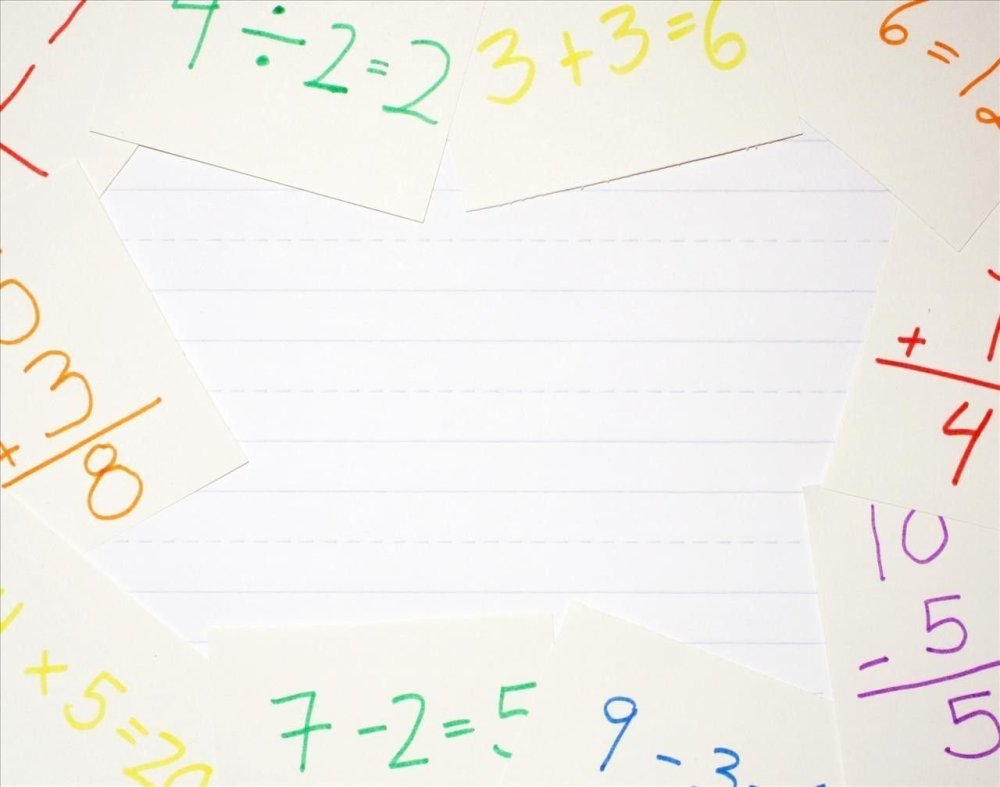 «Задачи решаются в школе ради их решения в жизни!»
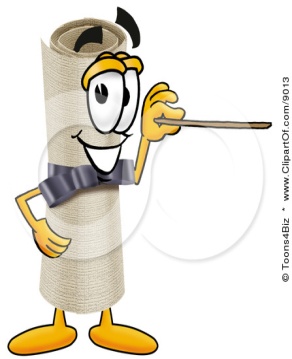 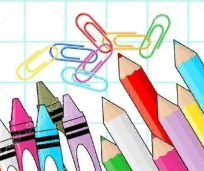 Американский психолог 
Эдвард Торндайк
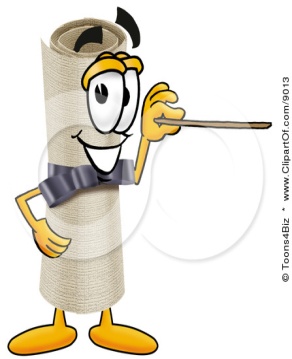 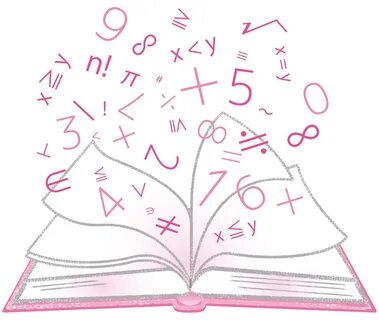 Спасибо за урок!